Once Upon a Time
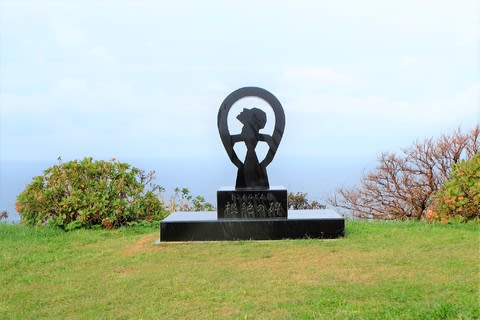 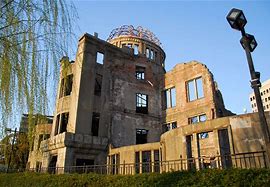 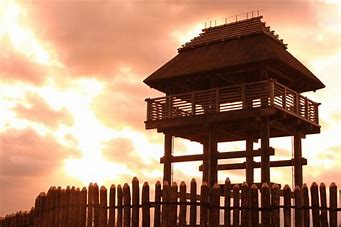 トンネルじん肺の碑　竜飛崎
吉野ヶ里　古代史が好きに
原爆ドームは4回の訪問
2020.4（自粛 自粛……。公開写真を活用）
moiwaryo@gmail.com
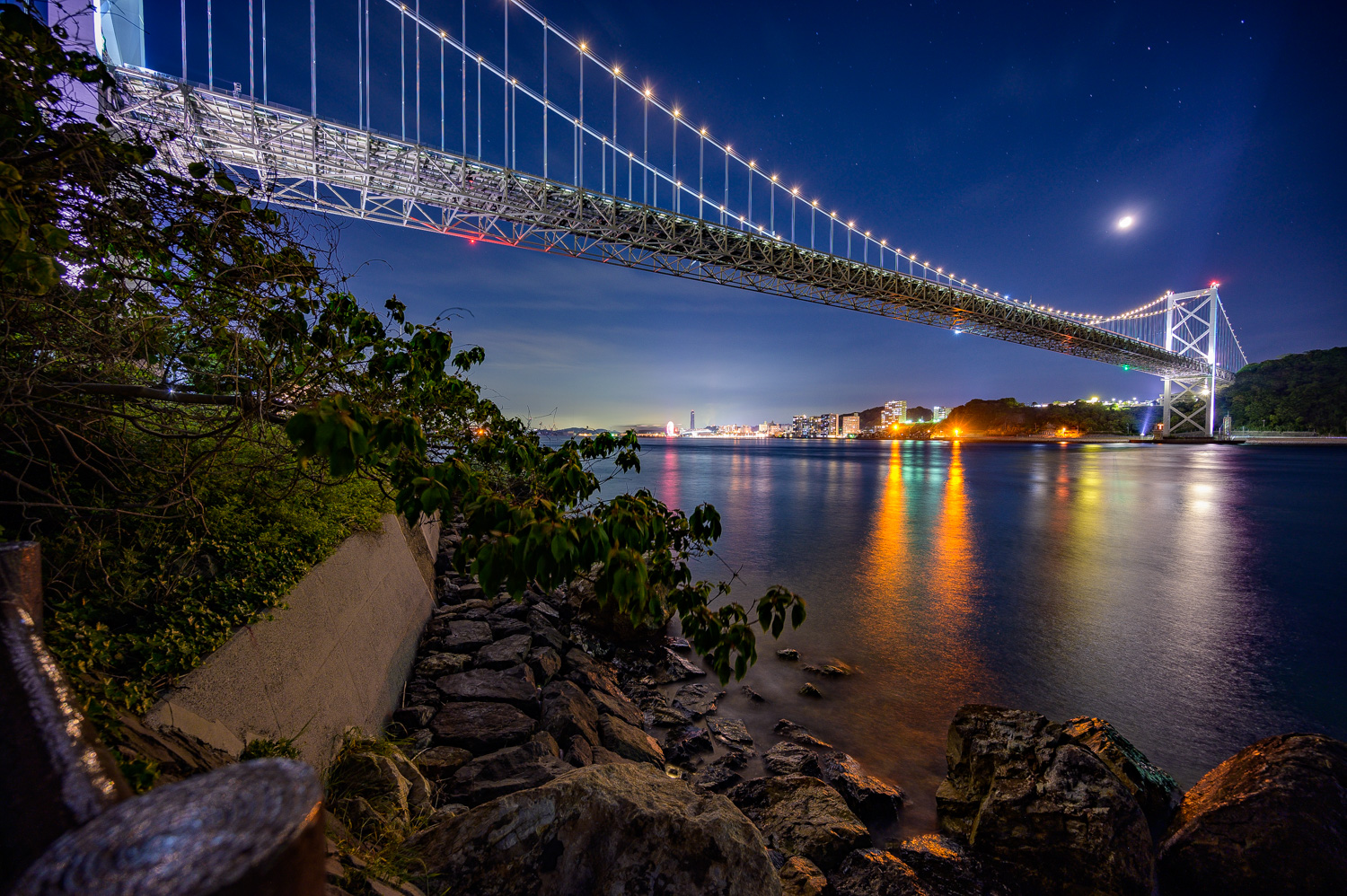 九州 ①
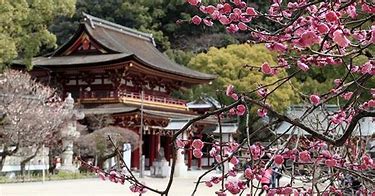 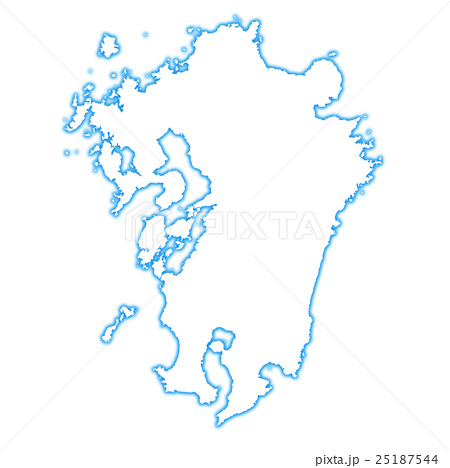 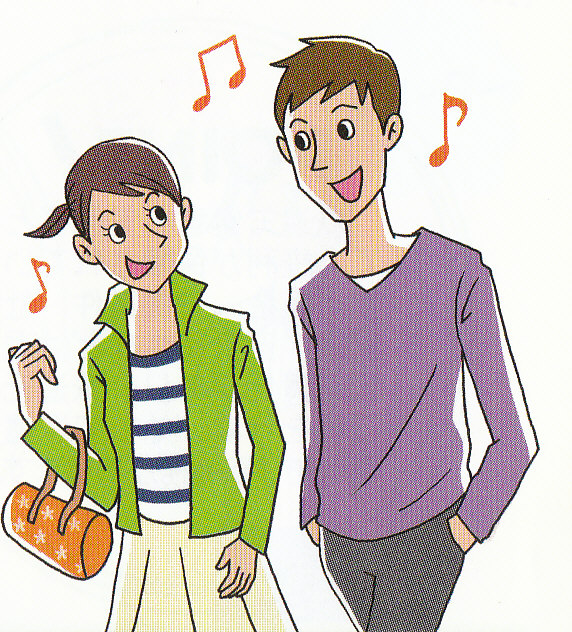 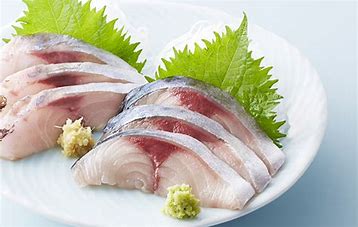 大宰府
関サバ
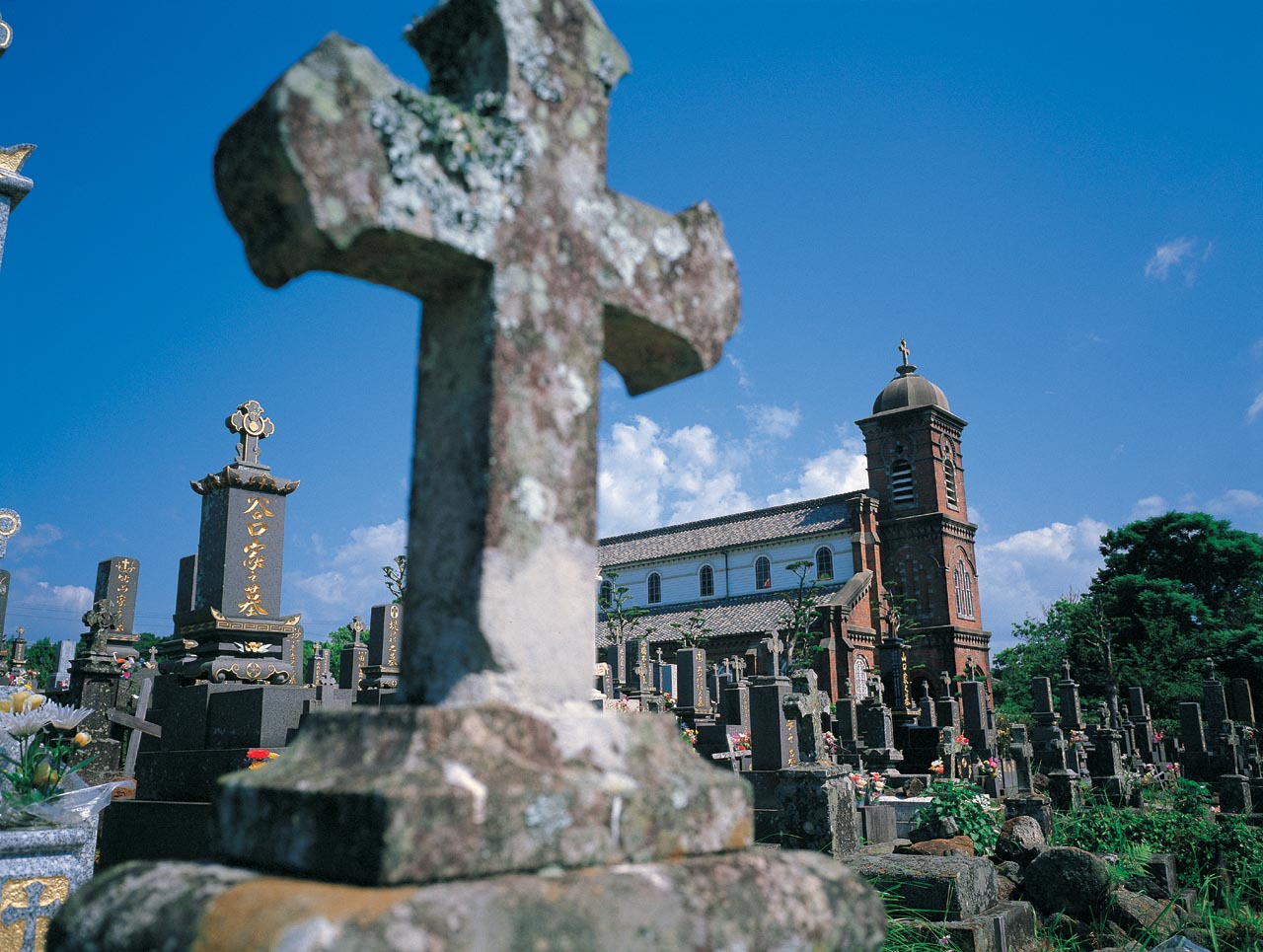 門司港
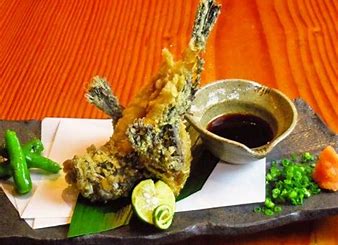 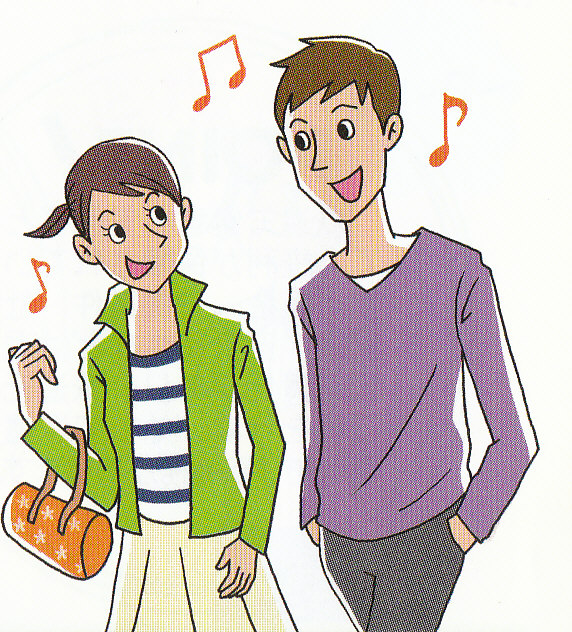 掩体壕
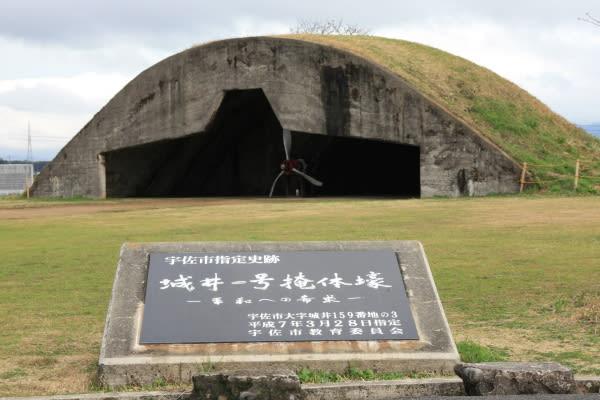 おこぜ
平戸
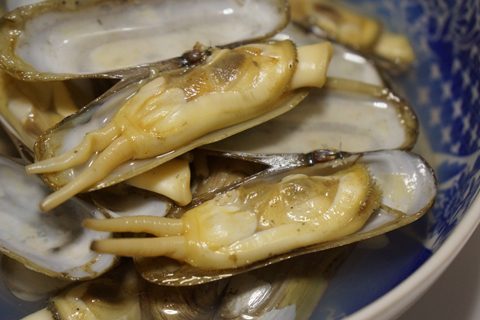 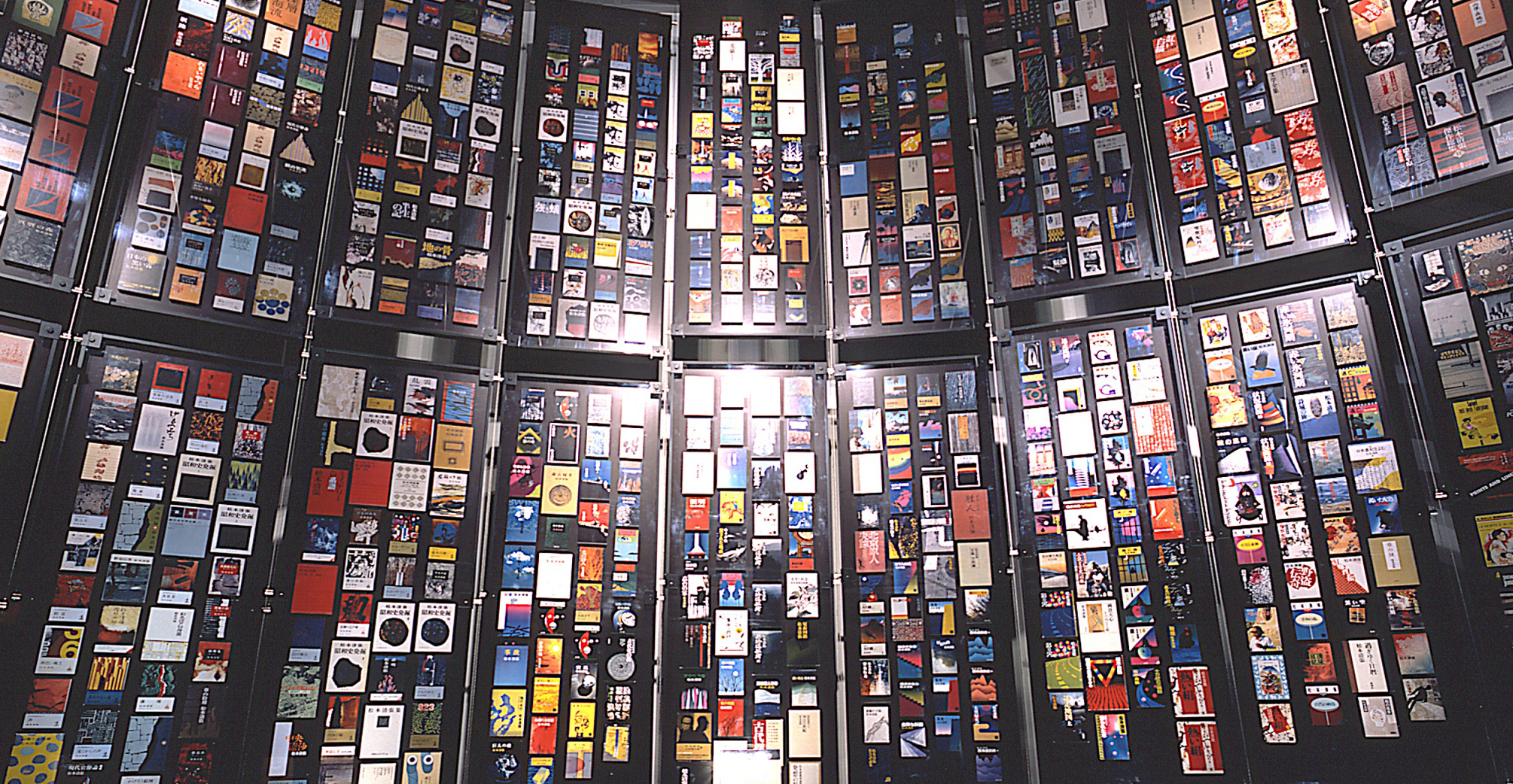 あげ巻貝
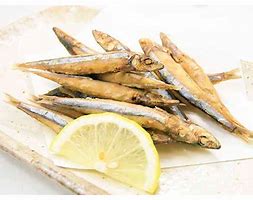 きびなご
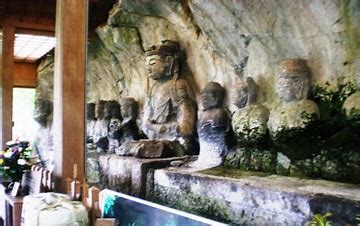 松本清張記念館
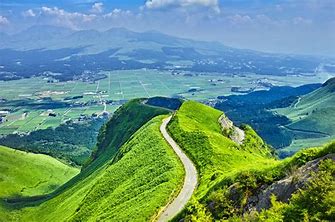 阿蘇・外輪山
臼杵の石仏
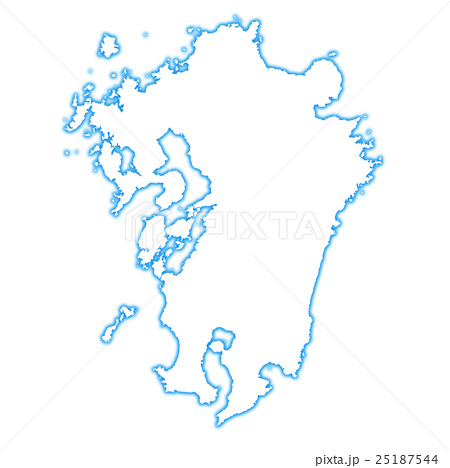 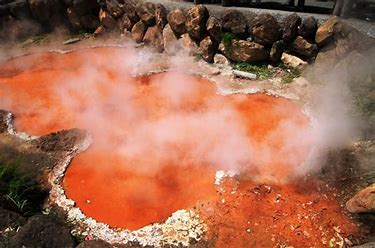 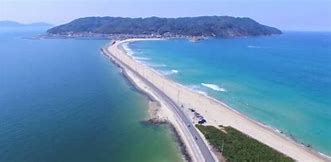 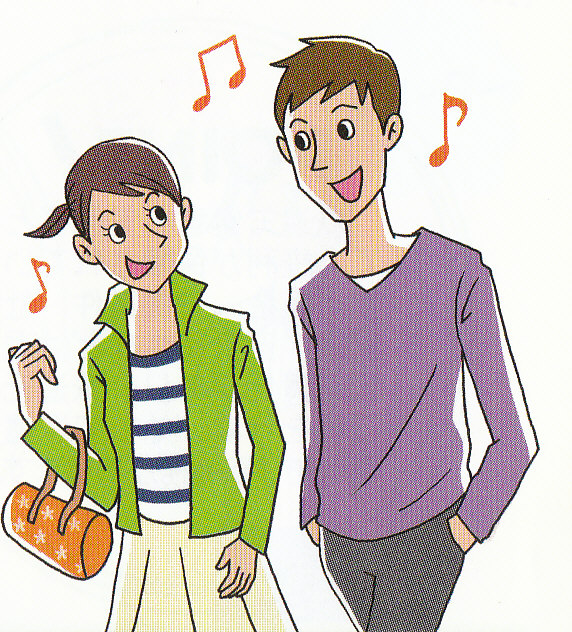 九州 ②
志賀島
別府・地獄
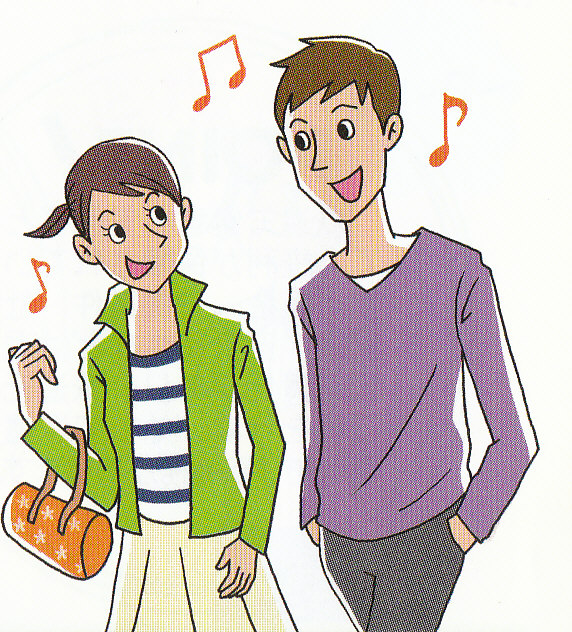 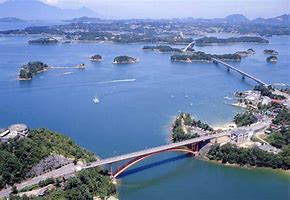 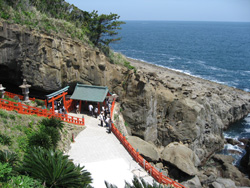 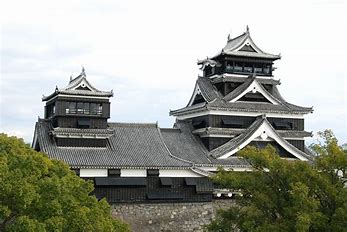 熊本城
天草五橋
鵜戸神宮
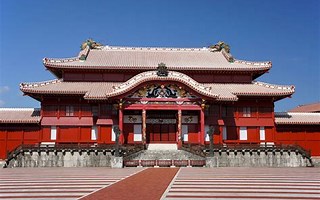 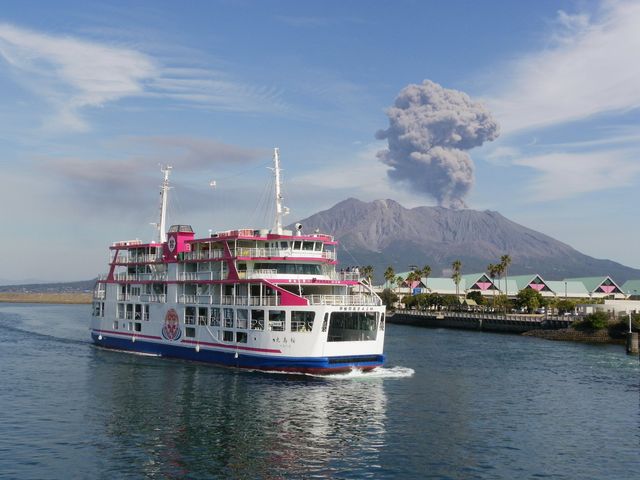 焼失前の首里城
沖縄
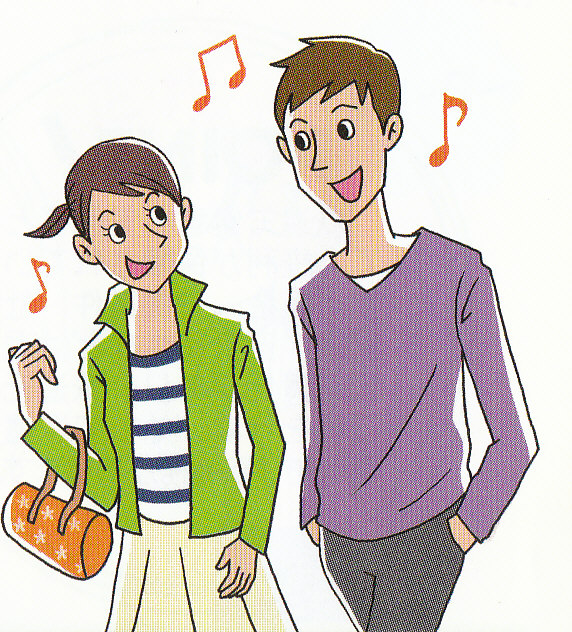 桜島
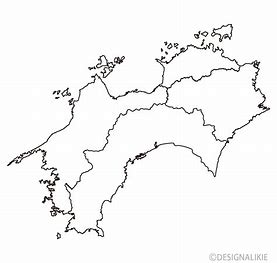 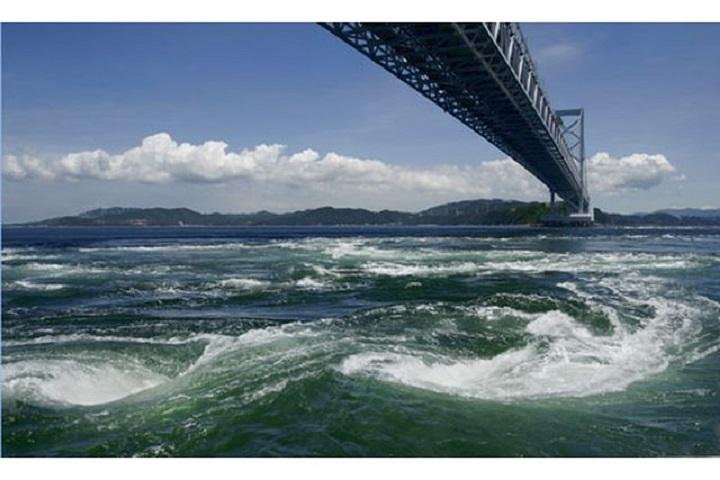 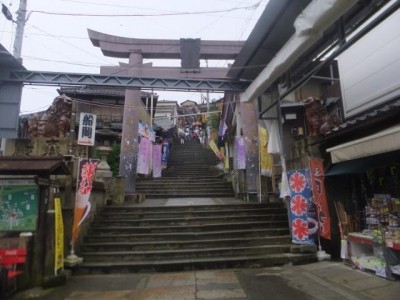 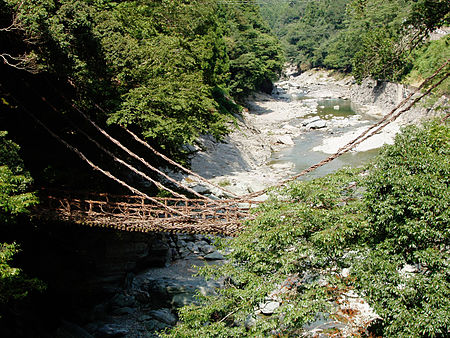 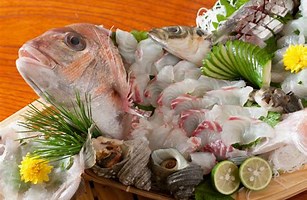 鳴門の鯛
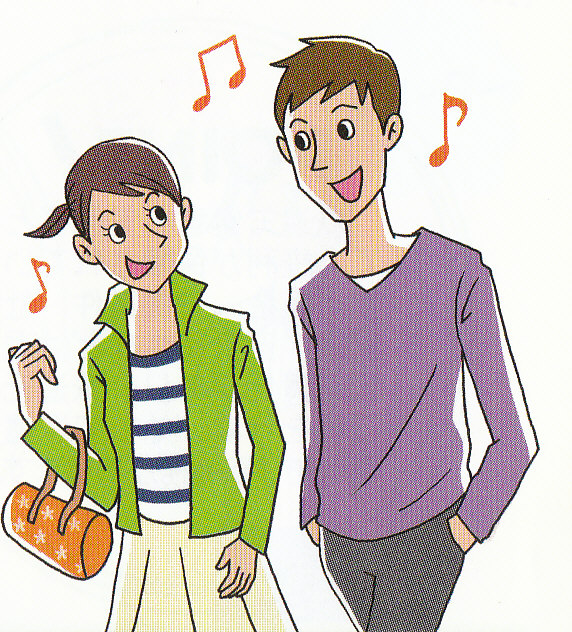 かずら橋
四国
金毘羅神社
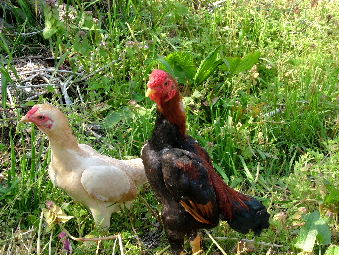 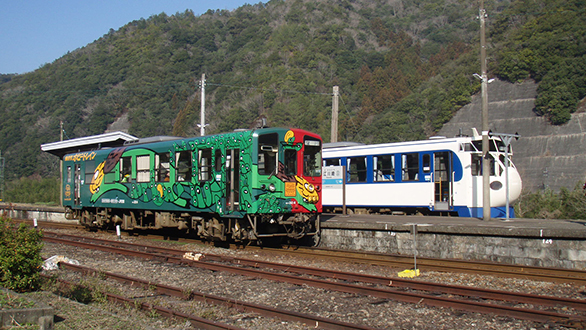 土佐鉄道
軍鶏
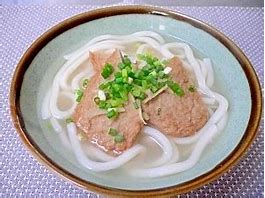 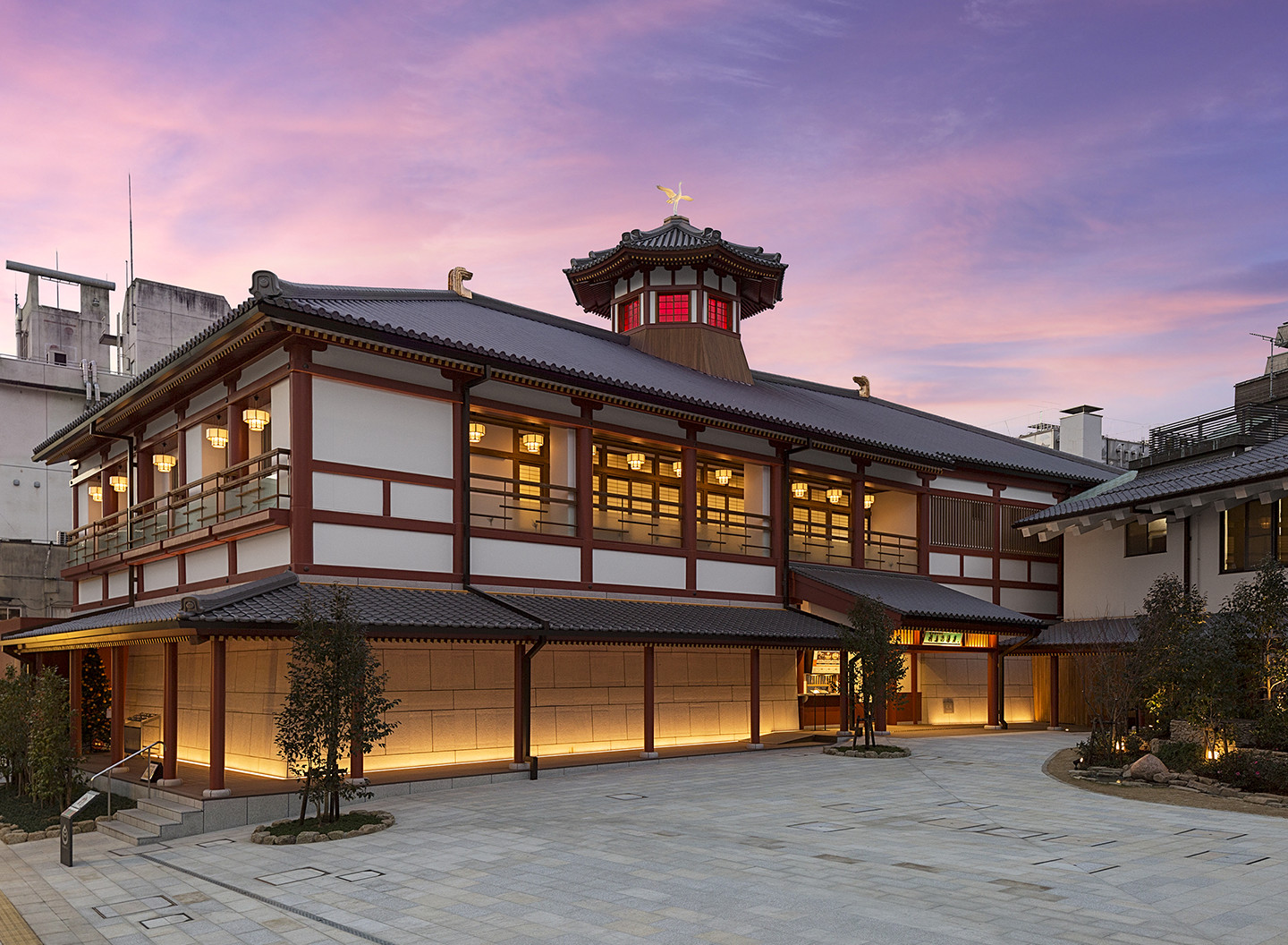 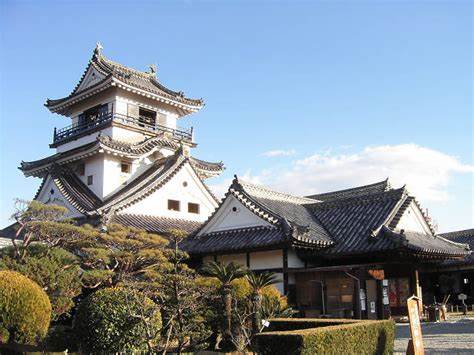 じゃこ天うどん
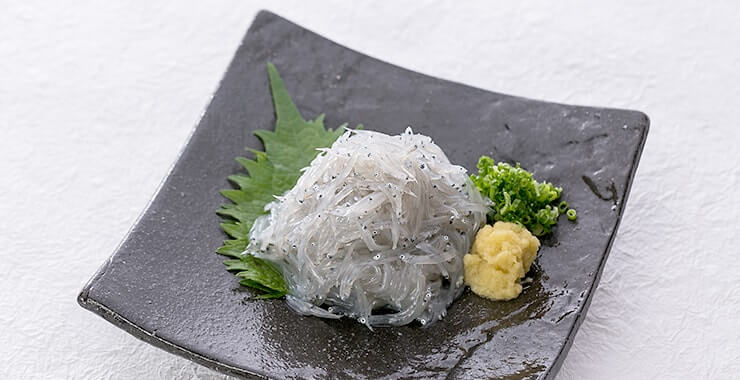 どろめ
道後温泉
高知城
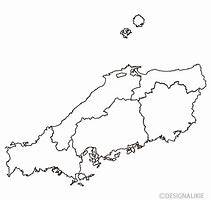 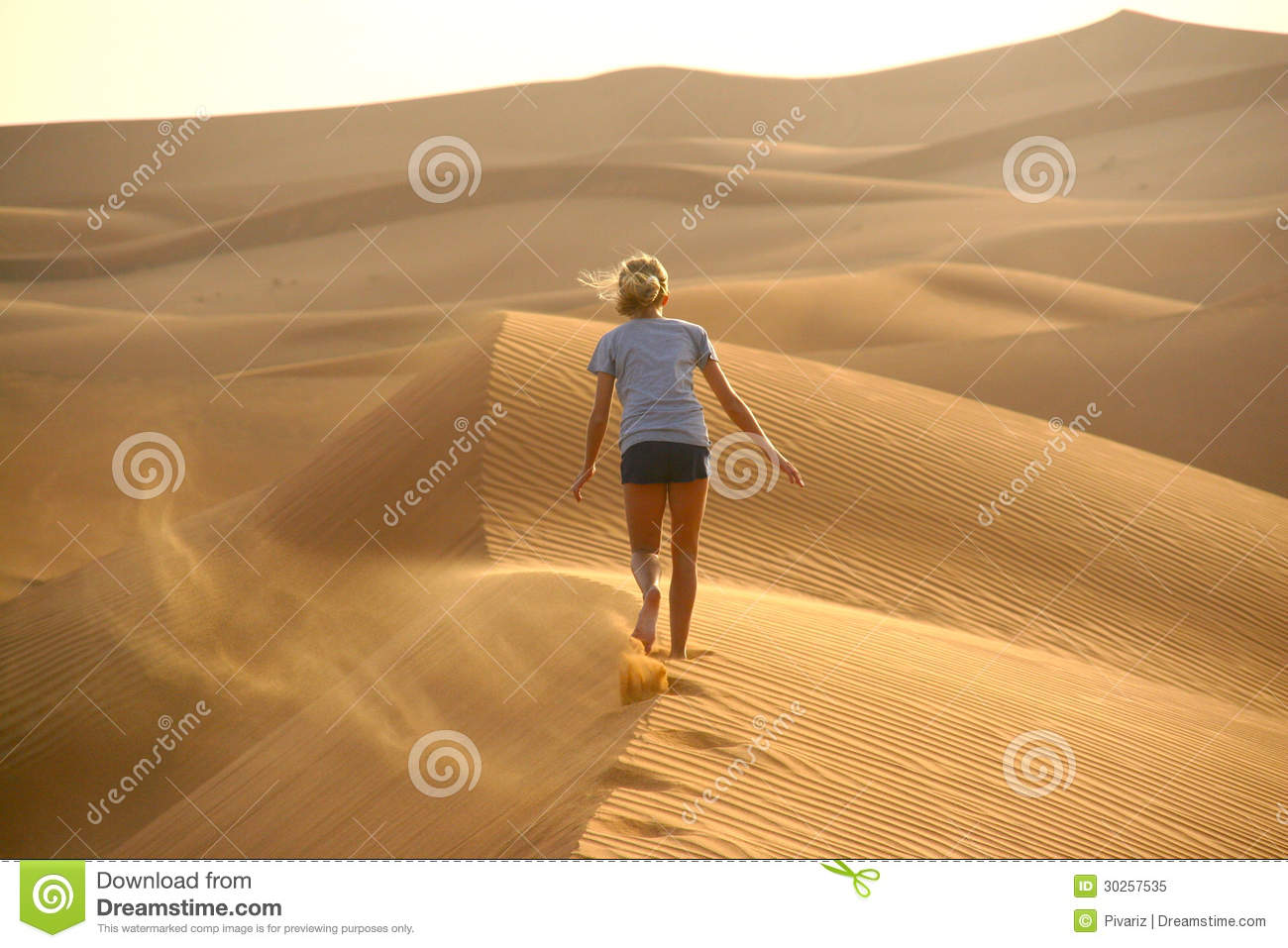 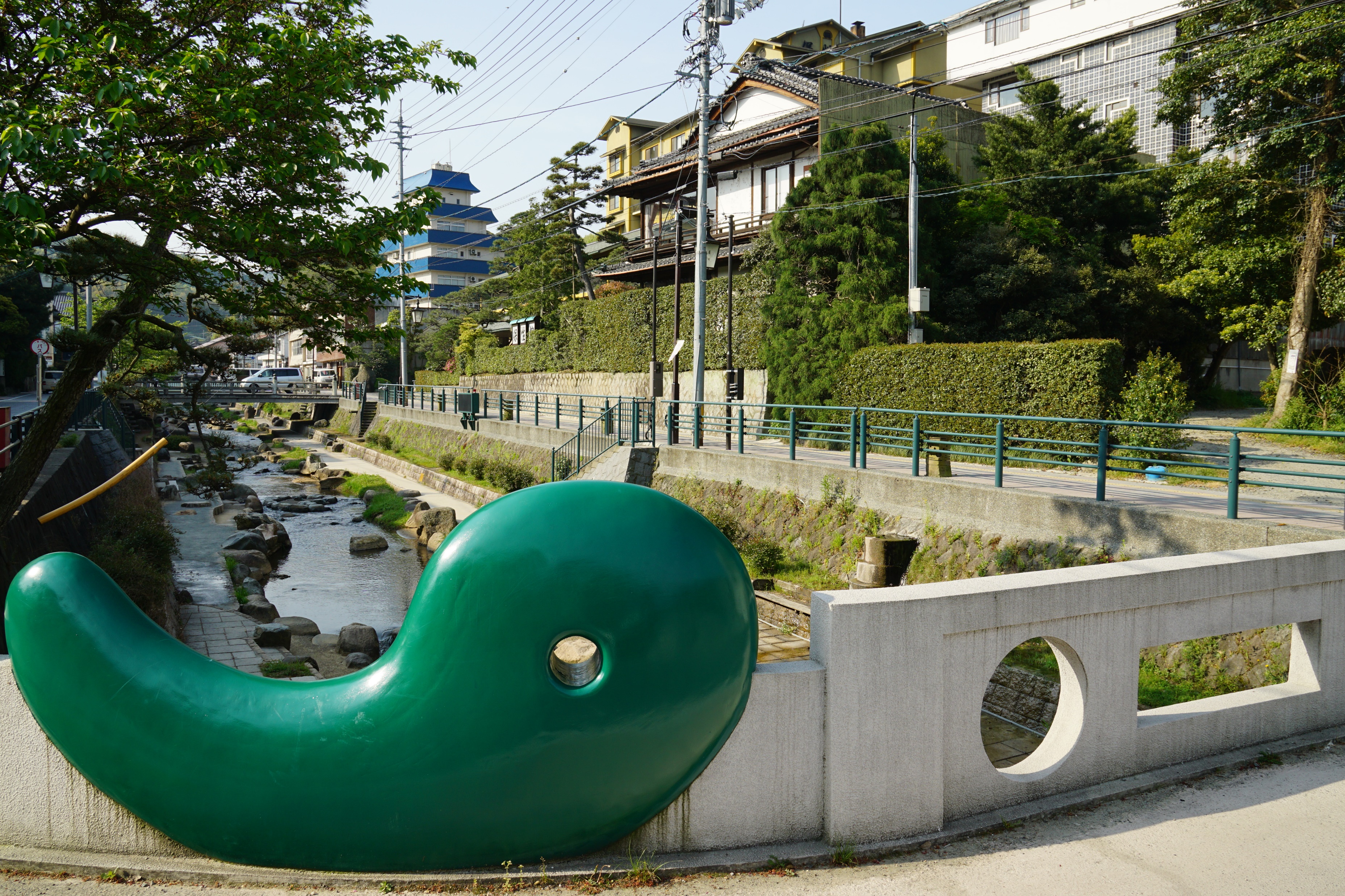 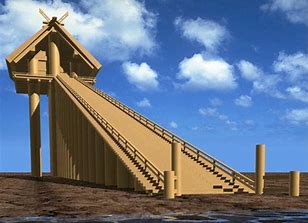 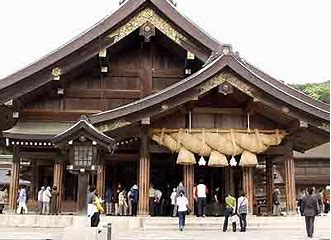 砂丘
玉造温泉
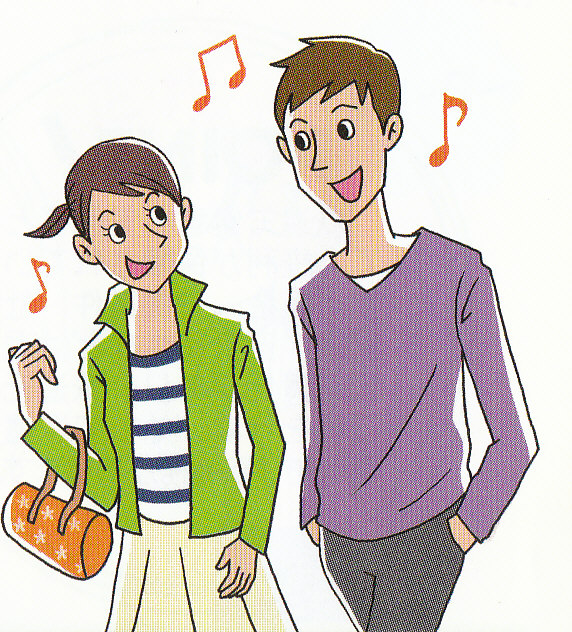 中国
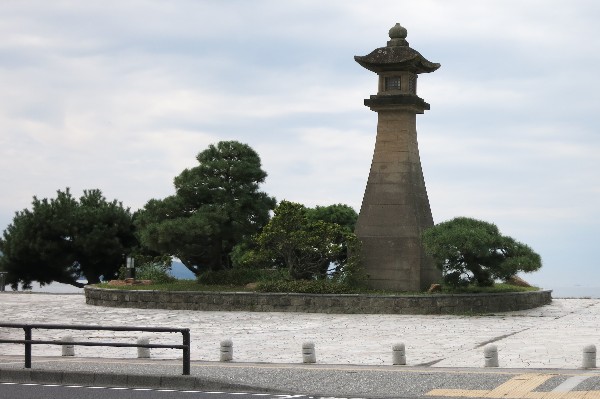 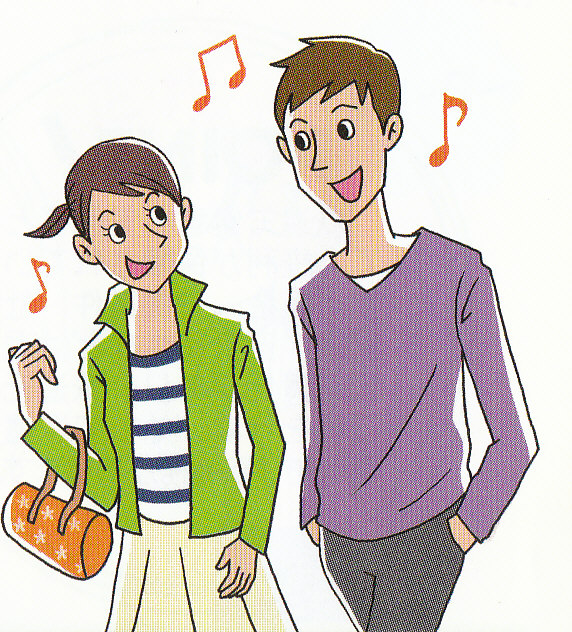 出雲大社
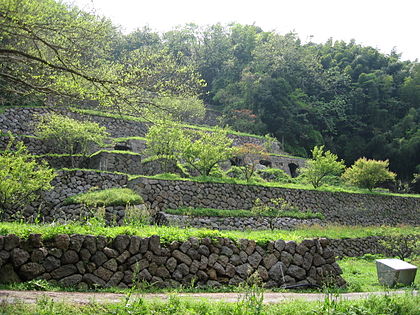 宍道湖
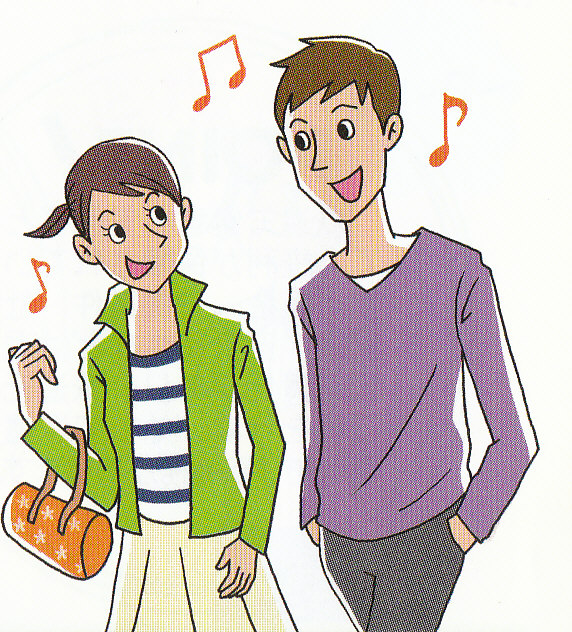 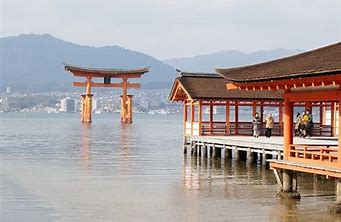 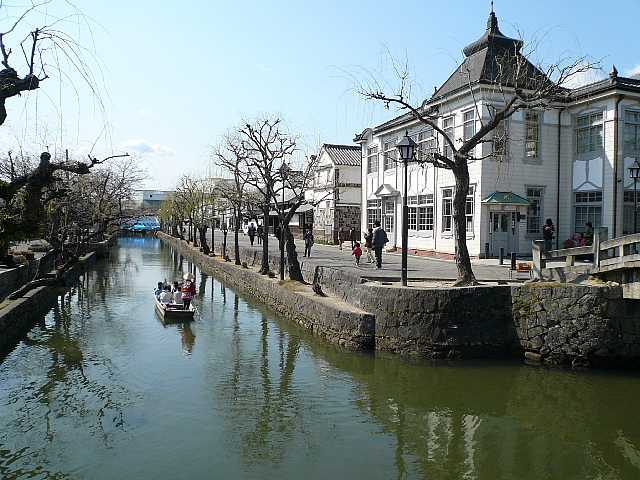 石見銀山
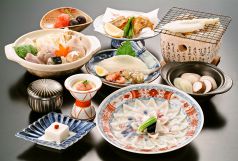 安芸の宮島
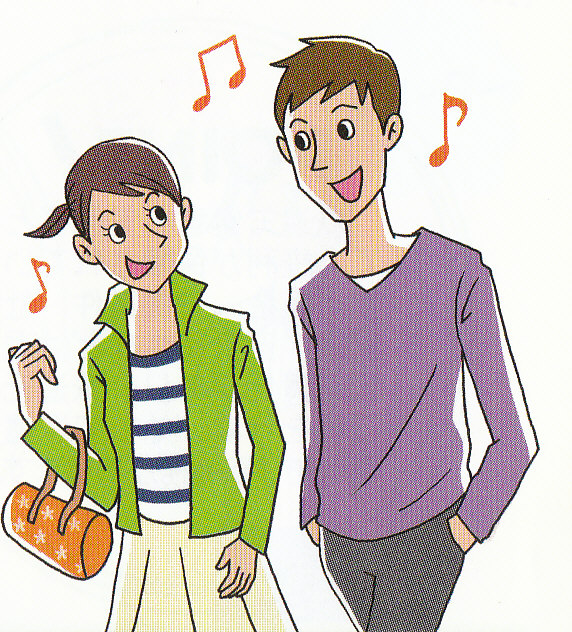 大原美術館
下関・ふく懐石
ピカソを見た
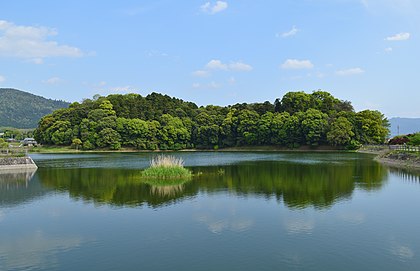 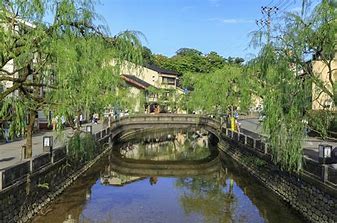 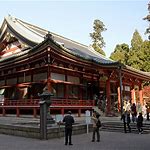 箸墓古墳
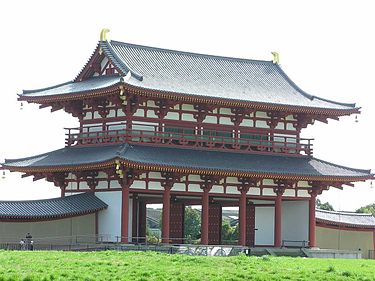 城崎にて
延暦寺
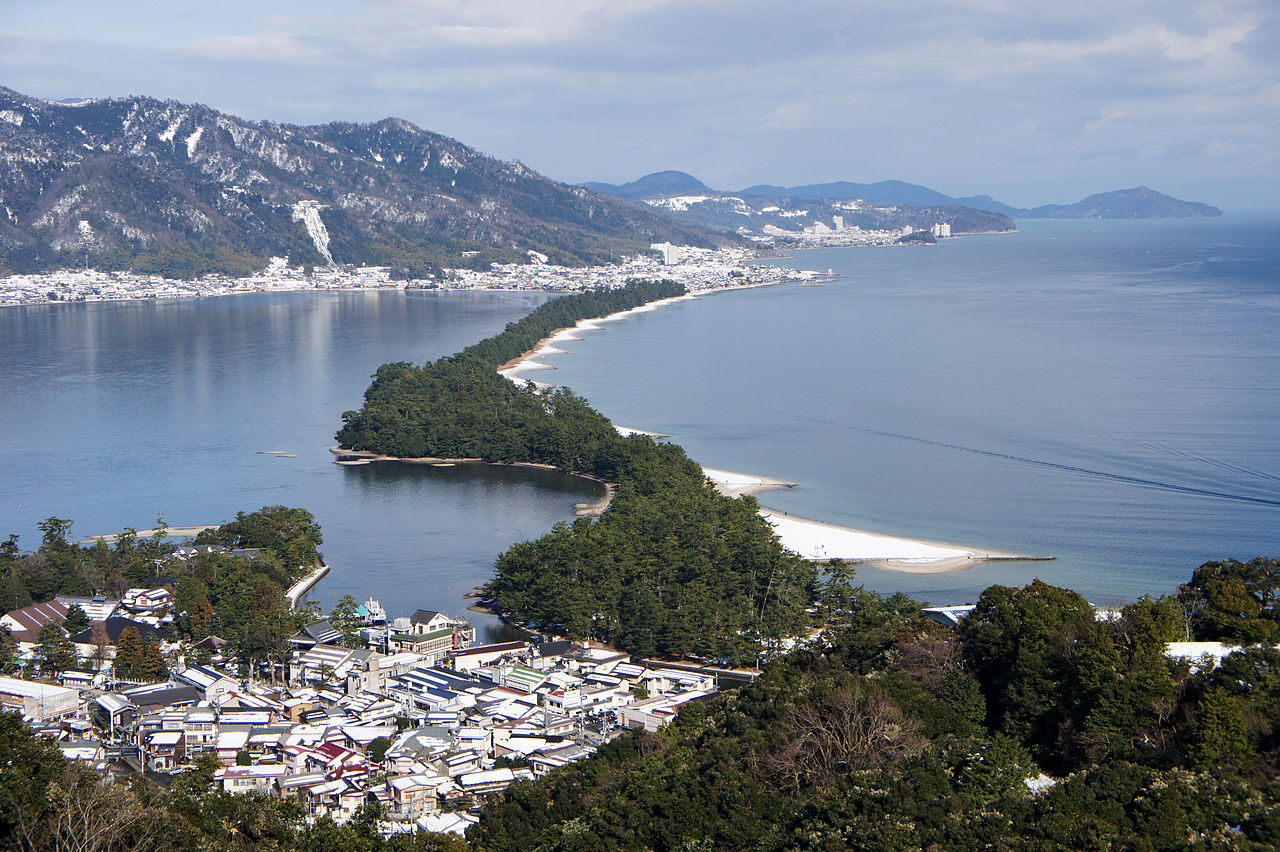 平城京
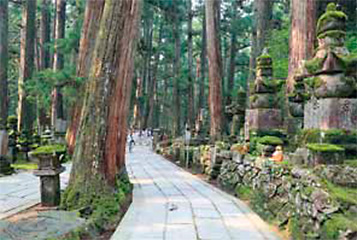 天橋立
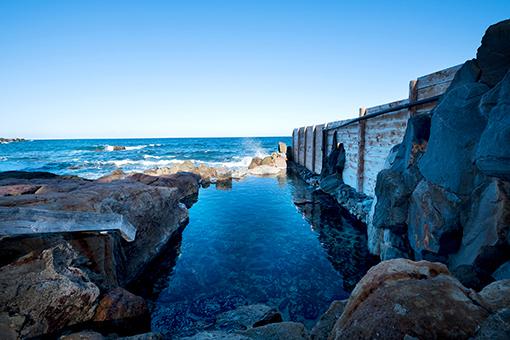 近畿
高野山
南紀
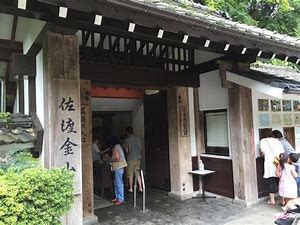 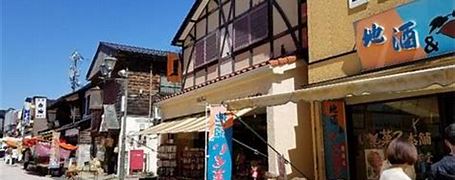 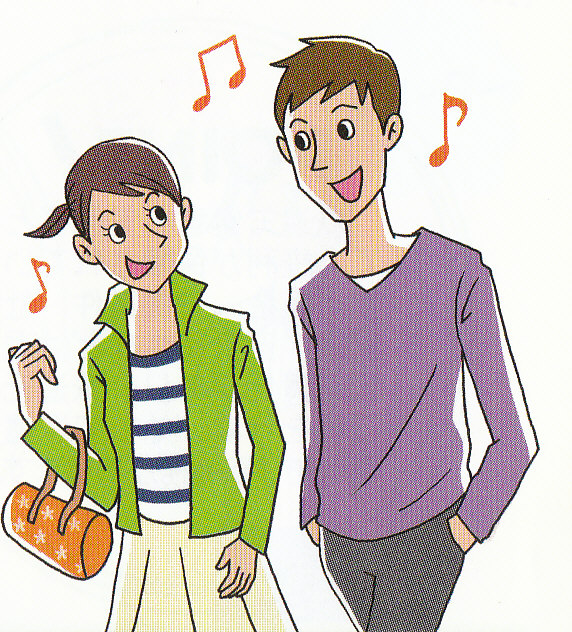 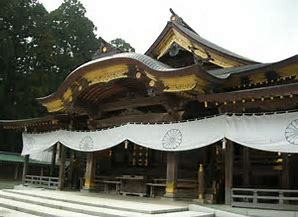 輪島朝市
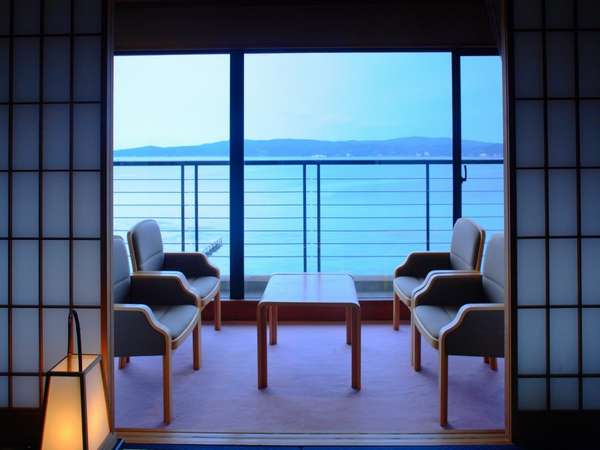 弥彦神社
佐渡金山
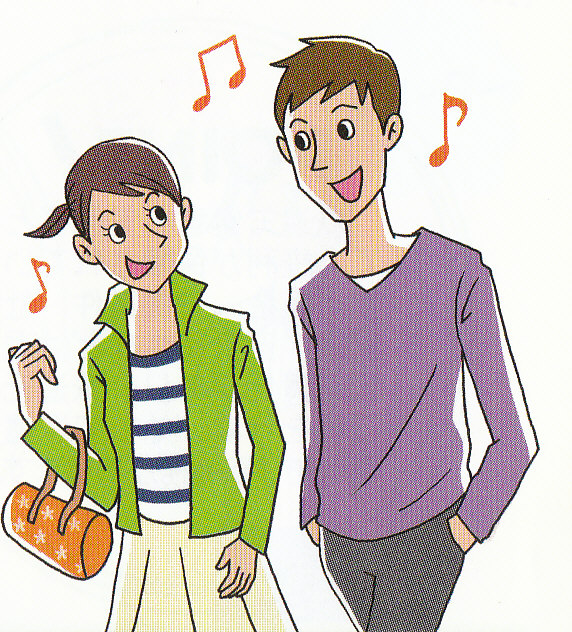 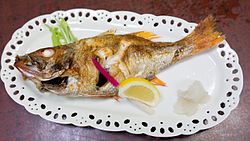 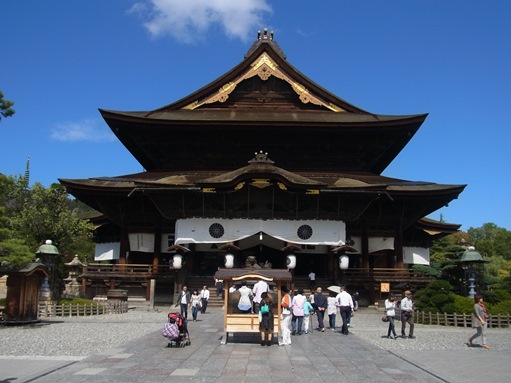 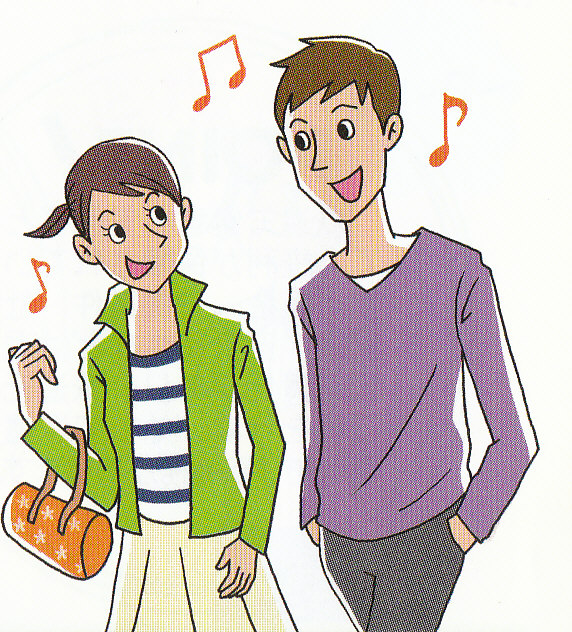 のどぐろ
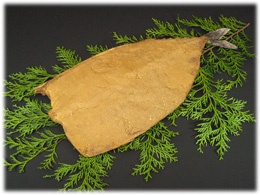 和倉温泉
へしこ
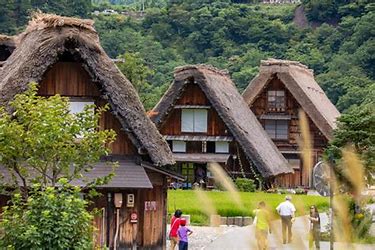 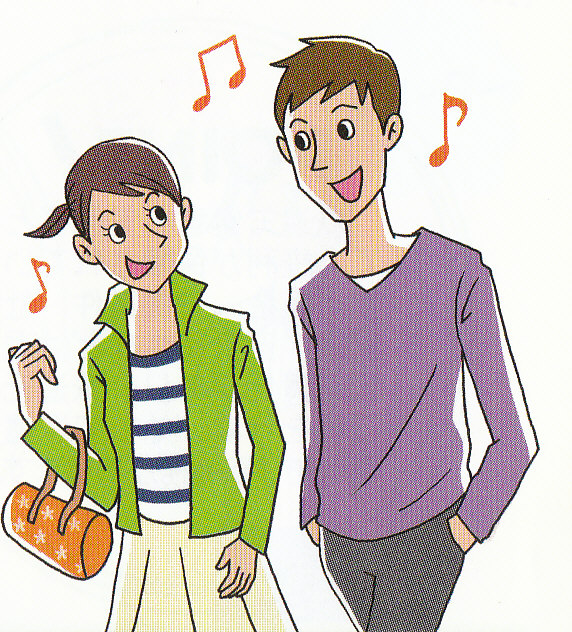 善光寺
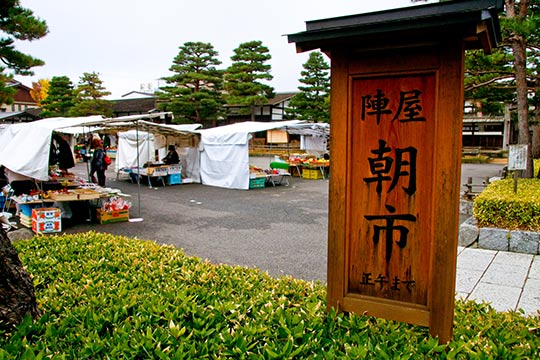 北信越
陣屋朝市
白川郷
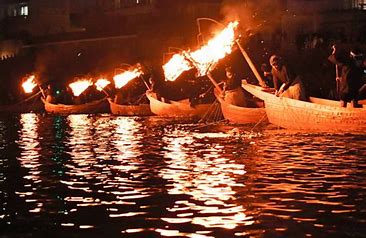 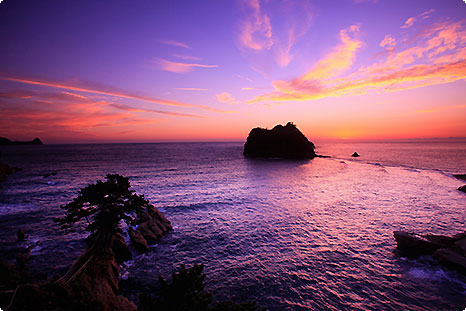 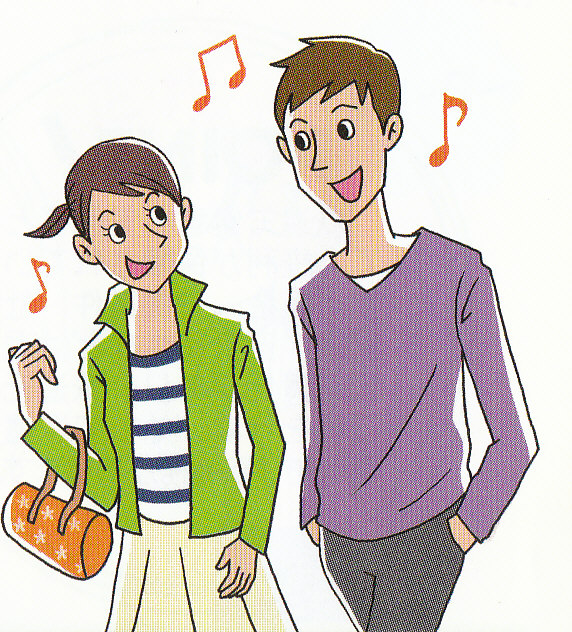 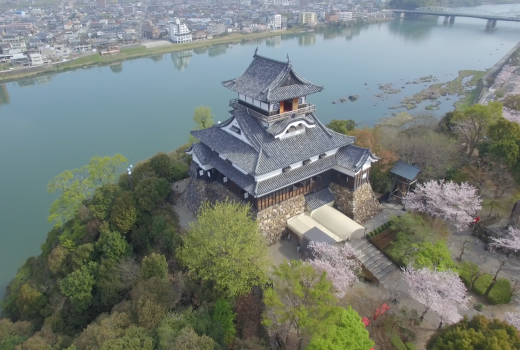 犬山城
西伊豆
長良川の鵜飼い
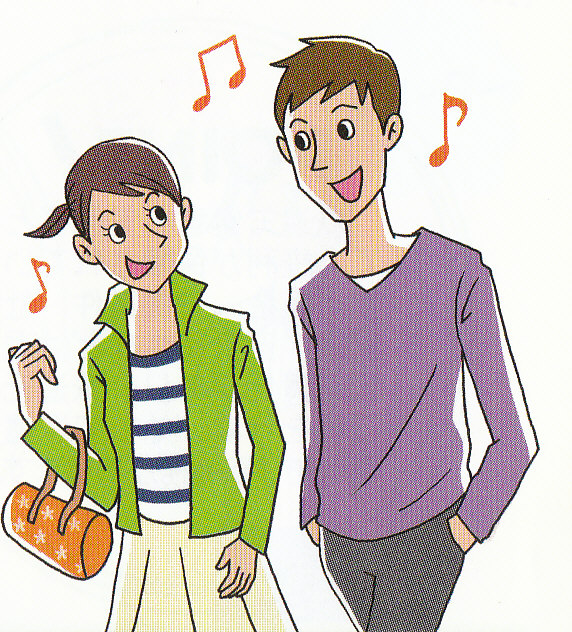 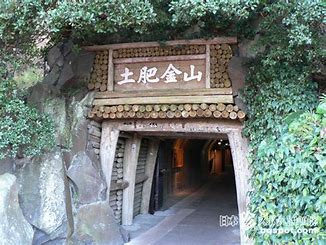 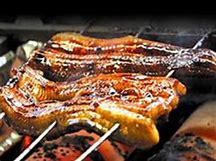 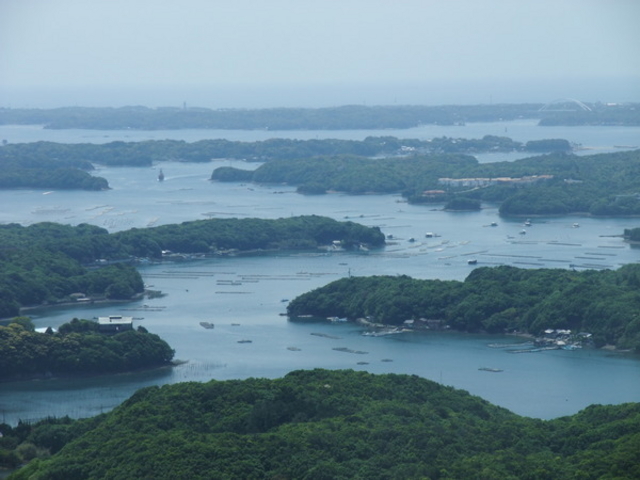 土肥金山
うなぎ
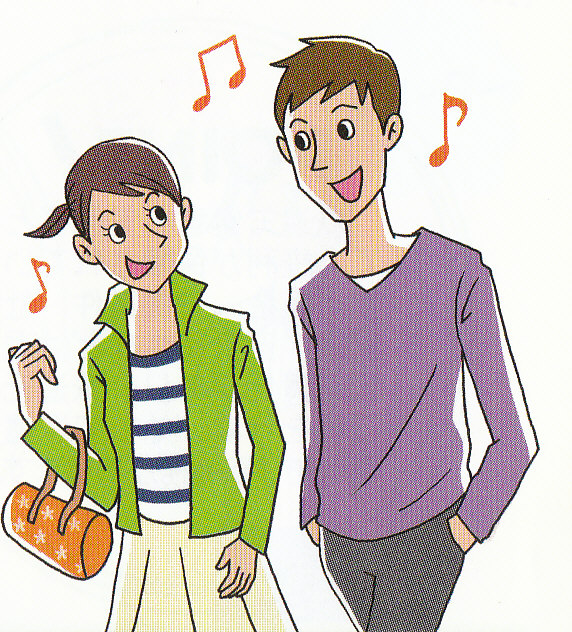 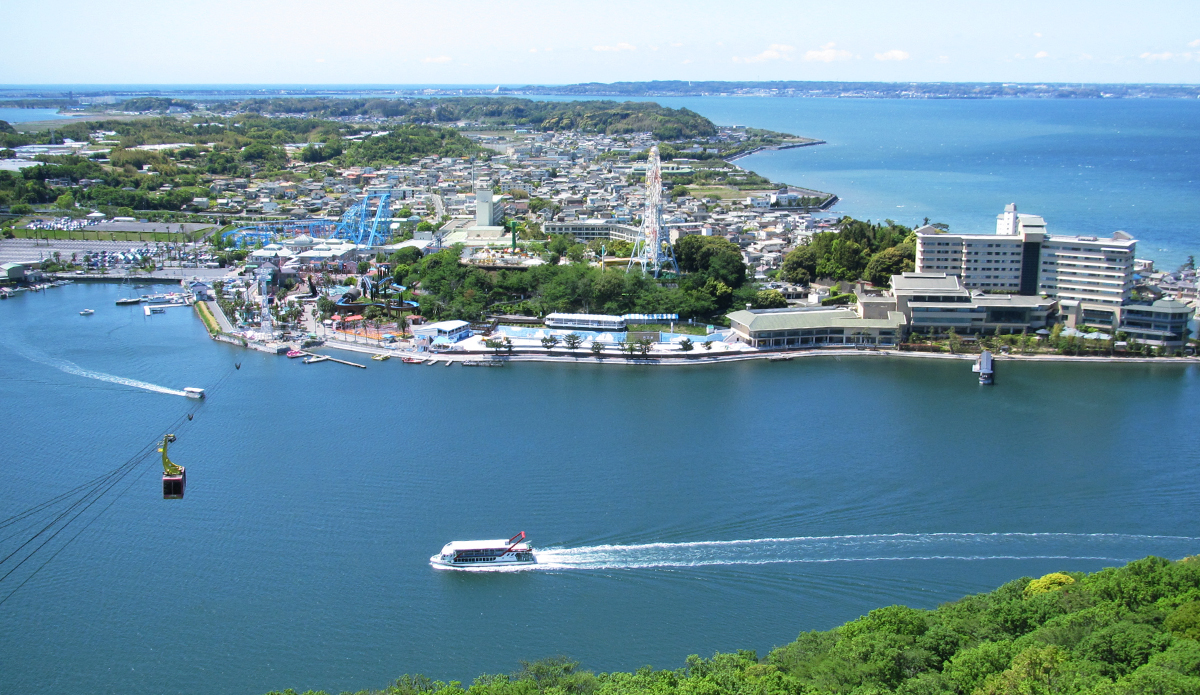 東海
伊勢志摩
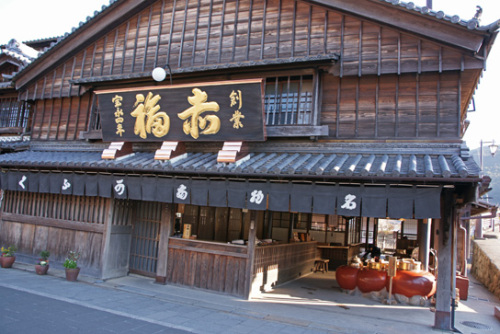 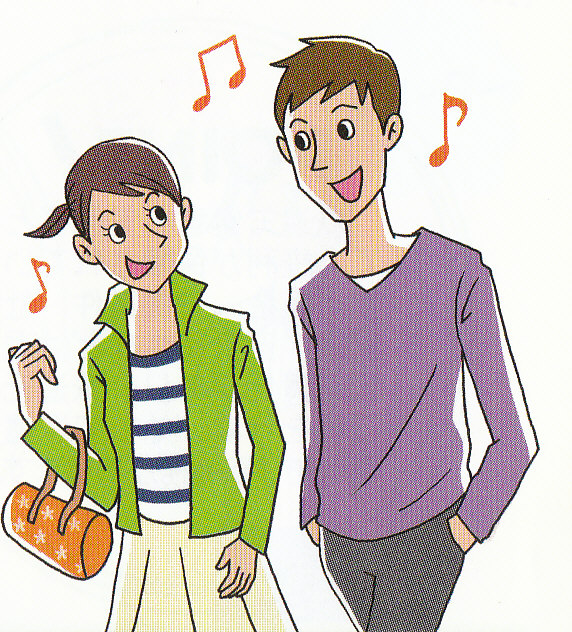 浜名湖